Na vlnách TSF
Janáček Daniel 7.O
Obsah:
Autor 
Další díla spisovatele
Autorovi současníci
Děj
Rozbor díla
Ukázka
Vlastní názor
Zdroje
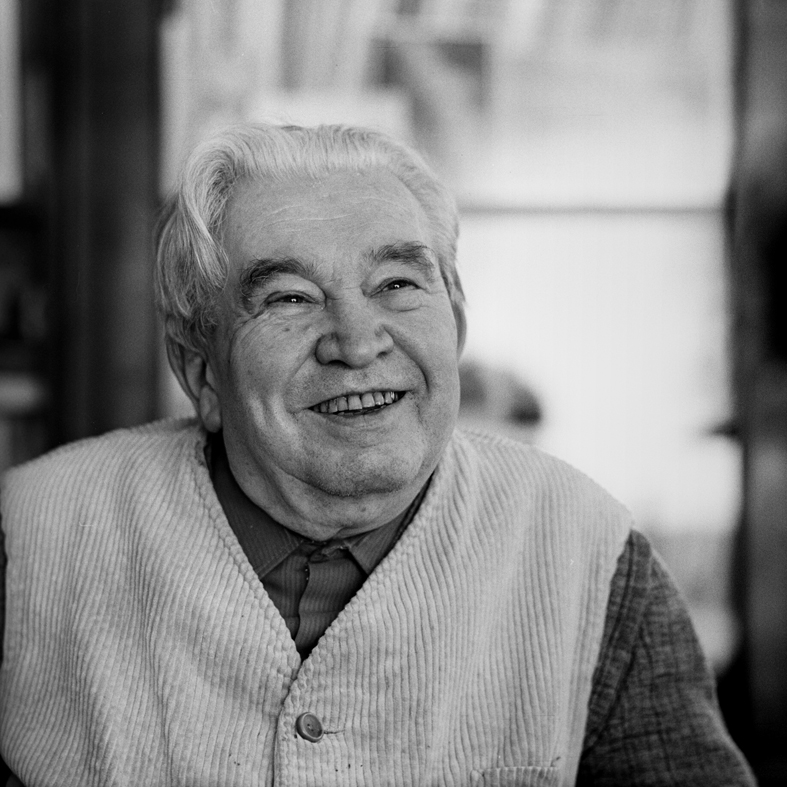 Jaroslav Seifert (1901-1986)
Český básník, spisovatel, novinář a překladatel
Spolu zakladatel poetismu
Nositel Nobelovy ceny za literaturu (1984)
Národní umělec 
Experimenty s jazykovými složkami-lehkost, hravost, hudebnost…
Byl členem Devětsilu
Byl jedním z prvních signatářů Charty 77
Další díla spisovatele
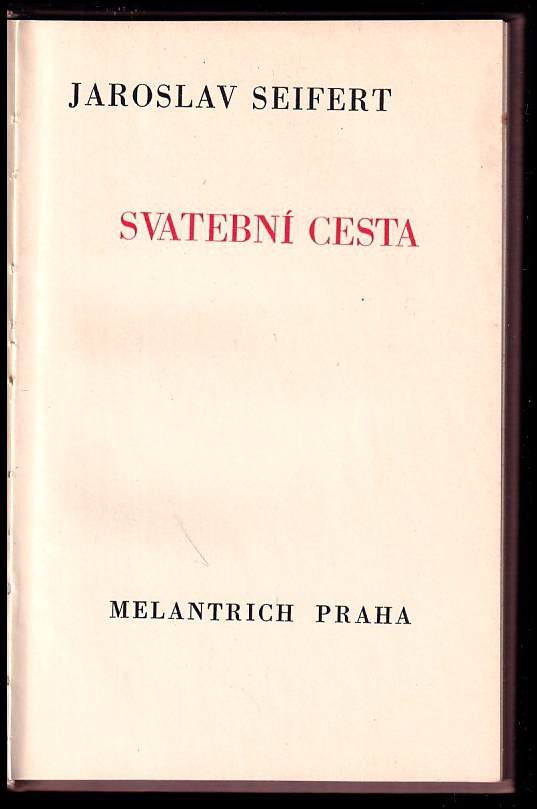 Maminka
Všecky krásy světa: příběhy a vzpomínky
Chlapec a hvězdy
Ruce Venušiny
Morový sloup
Svatební cesta
Nejkrásnější bývá šílená
Dílo Jaroslava Seiferta
Autorovi současníci
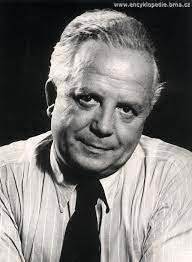 František Hrubín (Romance pro křídlovku)
František Halas (Před usnutím)
Vítězslav Nezval (Edison)
Jiří Wolker (Těžká hodina)
Na vlnách TSF
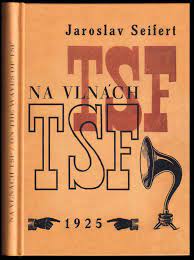 Vydaná v roce 1925
Tato kniha měla 135 stran. 
Je napsaná v angličtině a češtině
Děj
Básně
Žhavé ovoce
Svatební cesta
Odjezd lodi
Moře
Všecky vůně
Žárovka
Ulice 
Hřbitov v Janově
A mnoho dalších
Rozbor díla:
Literární druh: Lyrika
Žánr: typografická báseň
Výrazová forma: Poezie
Vrstva jazykově stylistická
Ukázka: Svatební cesta
Kdyby nebylo těch pošetilých polibků                                   nejezdili bychom na cesty svatební                                                      kdyby však nebylo svatebních                                                          cest k čemu by potom byly Wagons lits?
Nádražních zvonků věčný strach                         ach Wagons lits vagony svatební                                  to štěstí manželské je jako křehké sklo                medový měsíc se naklání
Má drahá vidíš v oknech hory Alp                                                                                          otevřme okno vůním dokořán                                                                                    hle cukr sněženek lilijí vláčný sníh                                                                                 za Wagons lits je Wagon restaurant
Ach Wagons restaurants vagony svatební       být věčně jejich hostem a pak snít                         nad křehkým příborem o štěstí v manželství POZOR SKLO! POZOR NEKLOPIT! 
A ještě jeden den a ještě jednu noc                 dvě krásné noci a dva krásné dny                    Kde je můj jízdní řád ta kniha básnická               ó jak jsou krásné moje vagony
ó Wagons restaurants a Wagons lits
ó cesta svatební
Vrstva tematická:
Motivy života a moře
TSF je zkratka Tlegraphie Sans Fil – bezdrátový telegraf
Rozmanitost života, lásky, dálky, cesty do neznáma
Příroda: zvířata, rostliny
Lodě
Historie: revoluce v Rusku, dobytí Bastily…
Technický pokrok
Vrstva kompoziční:
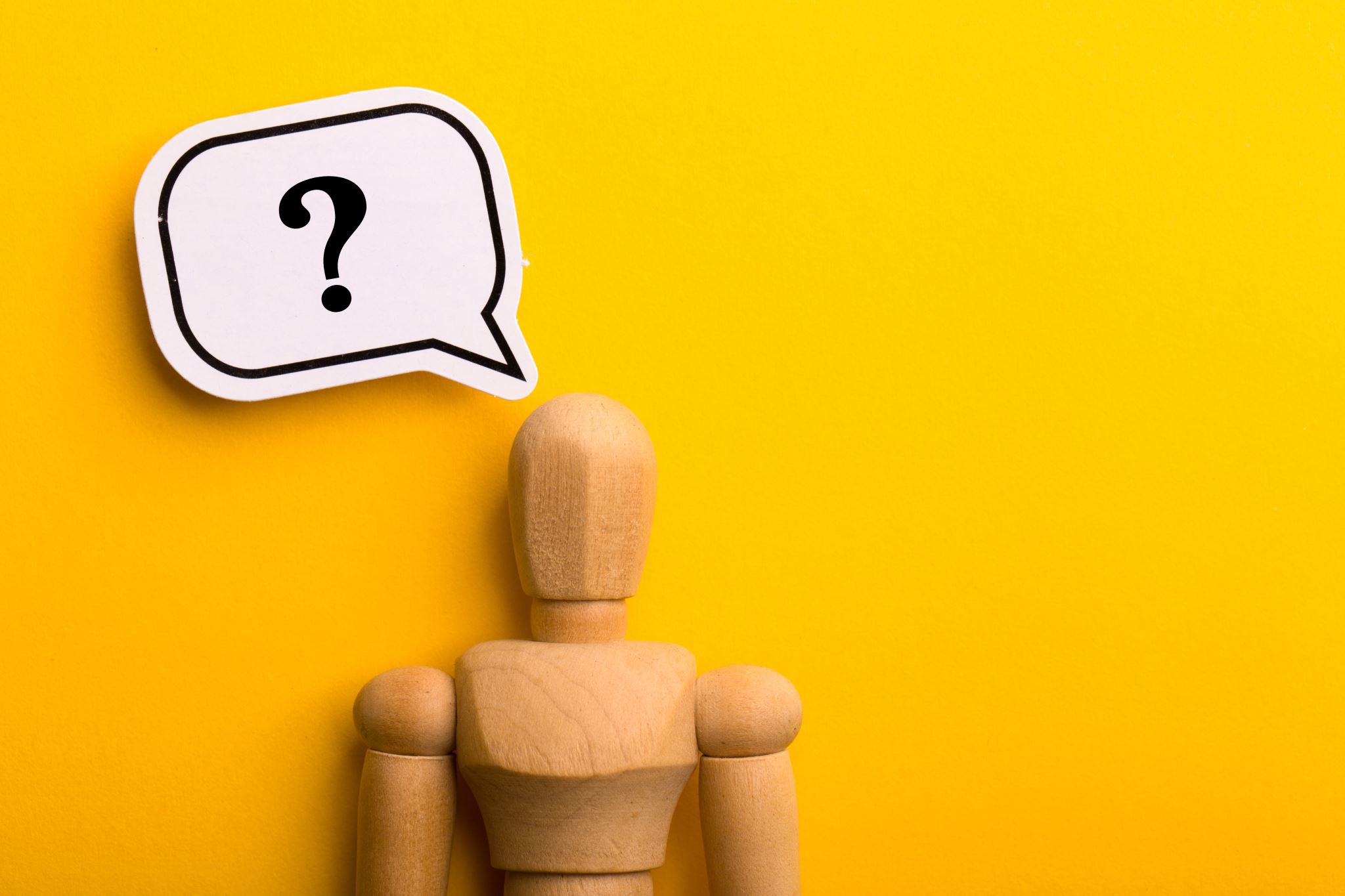 Vlastní názor?
Zdroje:
http://www.literatiznasictvrti.cz/archiv/content_cz/na_vlnach_tsf_morovy_sloup_halleyova_kometa_sama_laska.pdf
https://cs.wikipedia.org/wiki/Jaroslav_Seifert
https://vltava.rozhlas.cz/na-vlnach-tsf-verse-z-poetisticke-sbirky-jaroslava-seiferta-8113920
Kniha